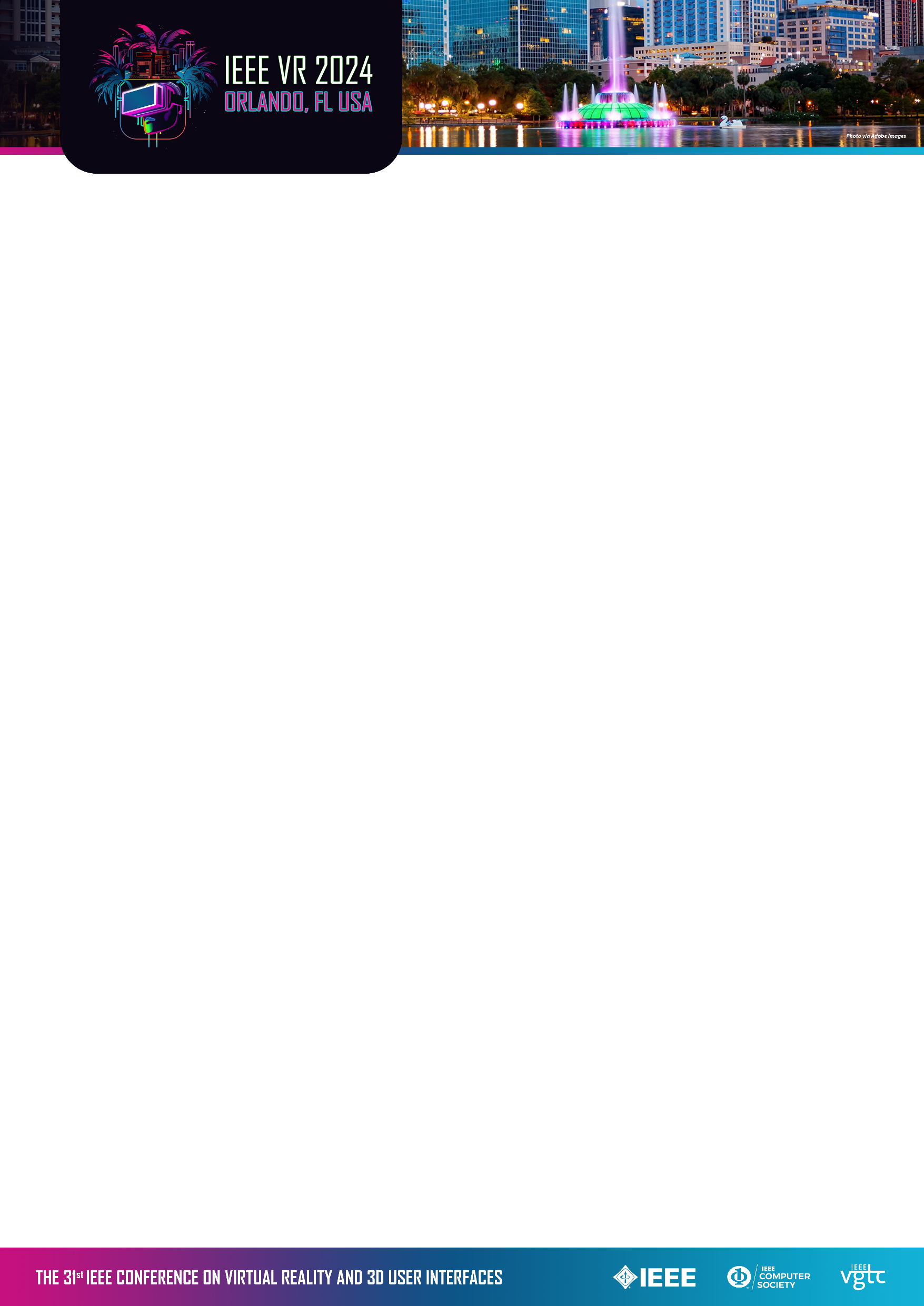 A Very Long Title A Very Long Title A Very Long Title A Very Long Title A Very Long Title A Very Long Title
Motivation
Methods
Algorithms
Results
Performance
Motivation
Methods
Algorithms
Results
Performance
First and Last Name, First and Last Name, First and Last Name, First and Last Name, First and Last Name, First and Last Name
ID: #Poster
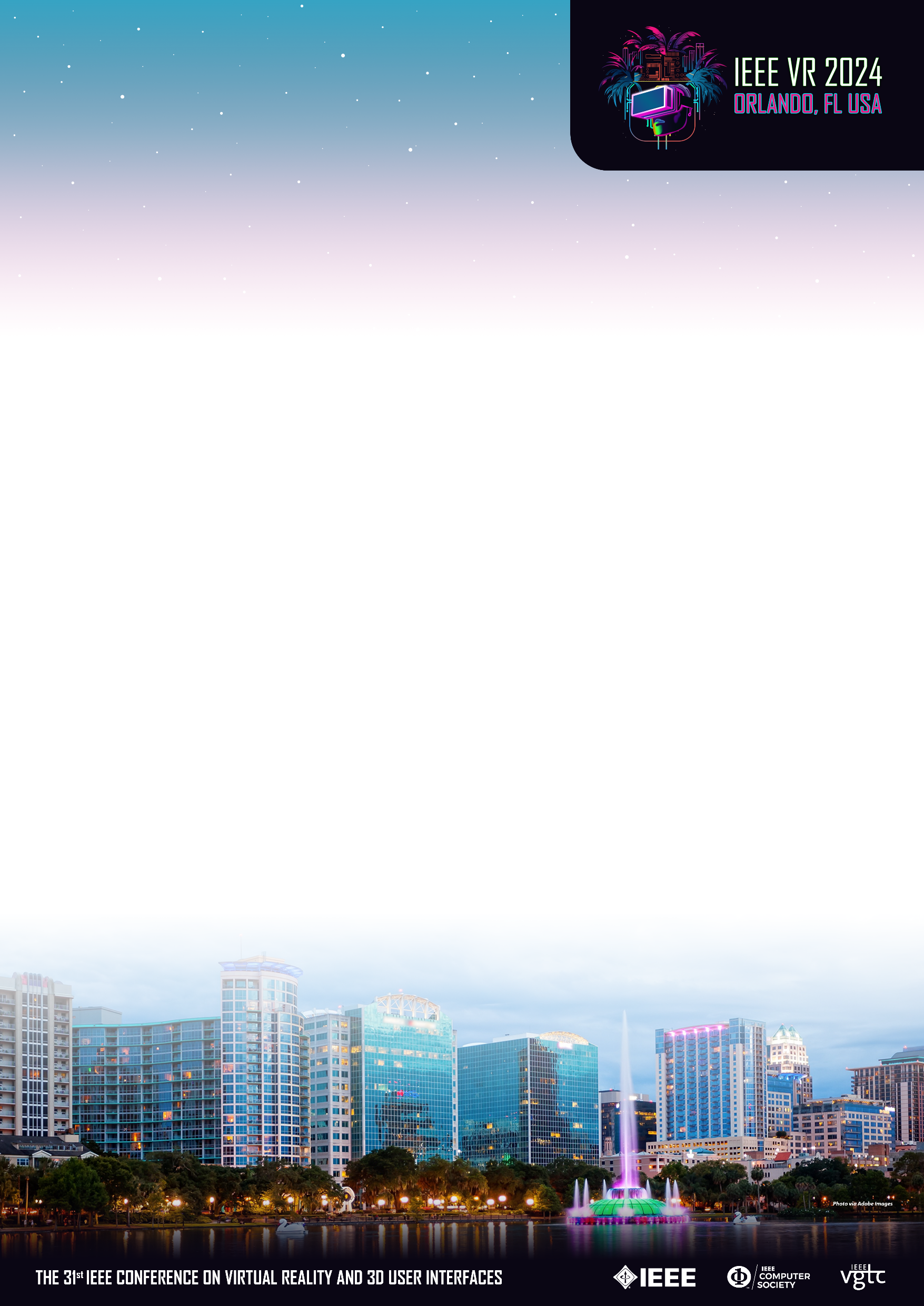 A Very Long Title A Very Long Title A Very Long Title A Very Long Title A Very Long Title A Very Long Title
Motivation
Methods
Algorithms
Results
Performance
Motivation
Methods
Algorithms
Results
Performance
First and Last Name, First and Last Name, First and Last Name, First and Last Name, First and Last Name, First and Last Name
ID: #Poster
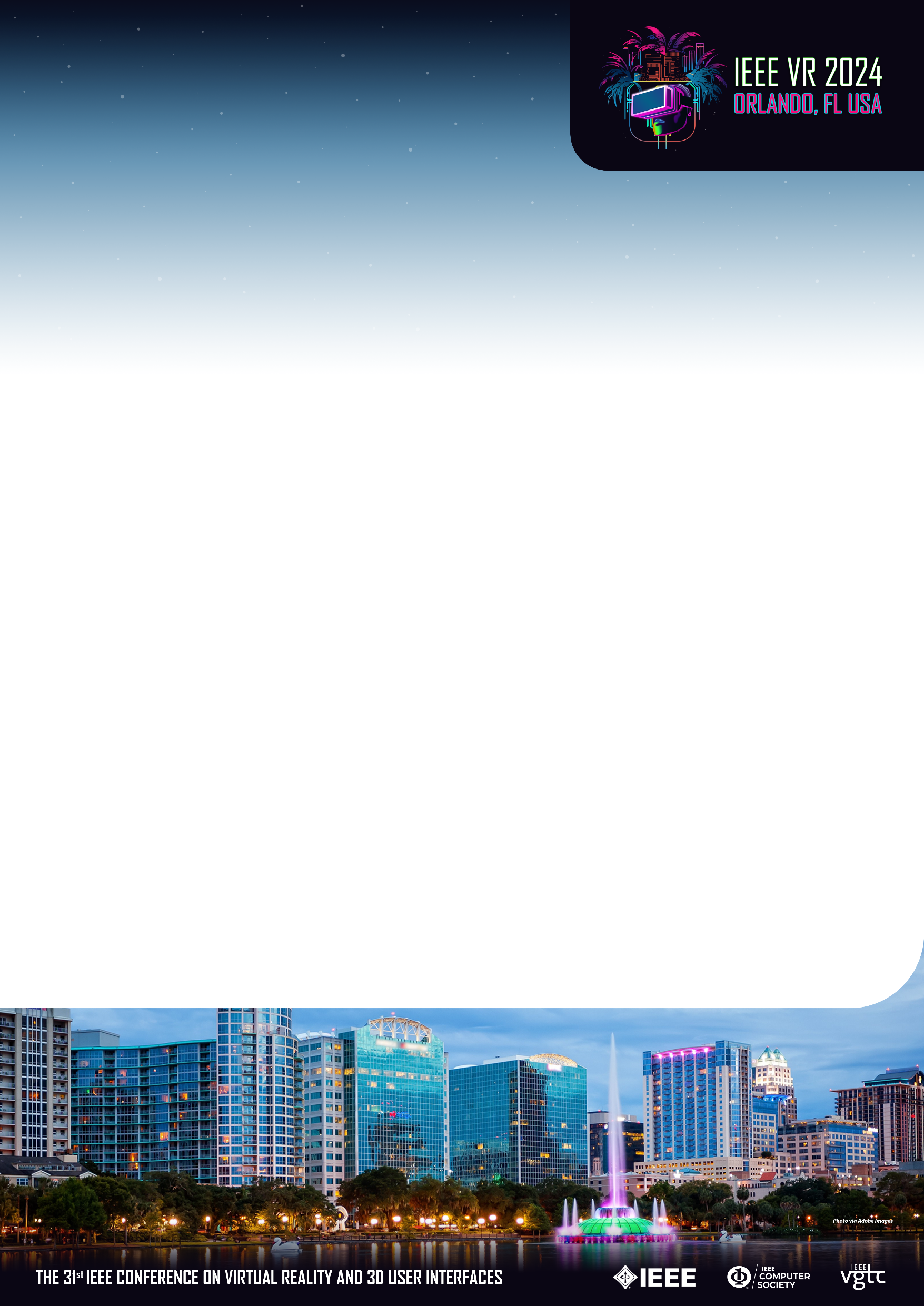 A Very Long Title A Very Long Title A Very Long Title A Very Long Title A Very Long Title A Very Long Title
Motivation
Methods
Algorithms
Results
Performance
Motivation
Methods
Algorithms
Results
Performance
First and Last Name, First and Last Name, First and Last Name, First and Last Name, First and Last Name, First and Last Name
ID: #Poster
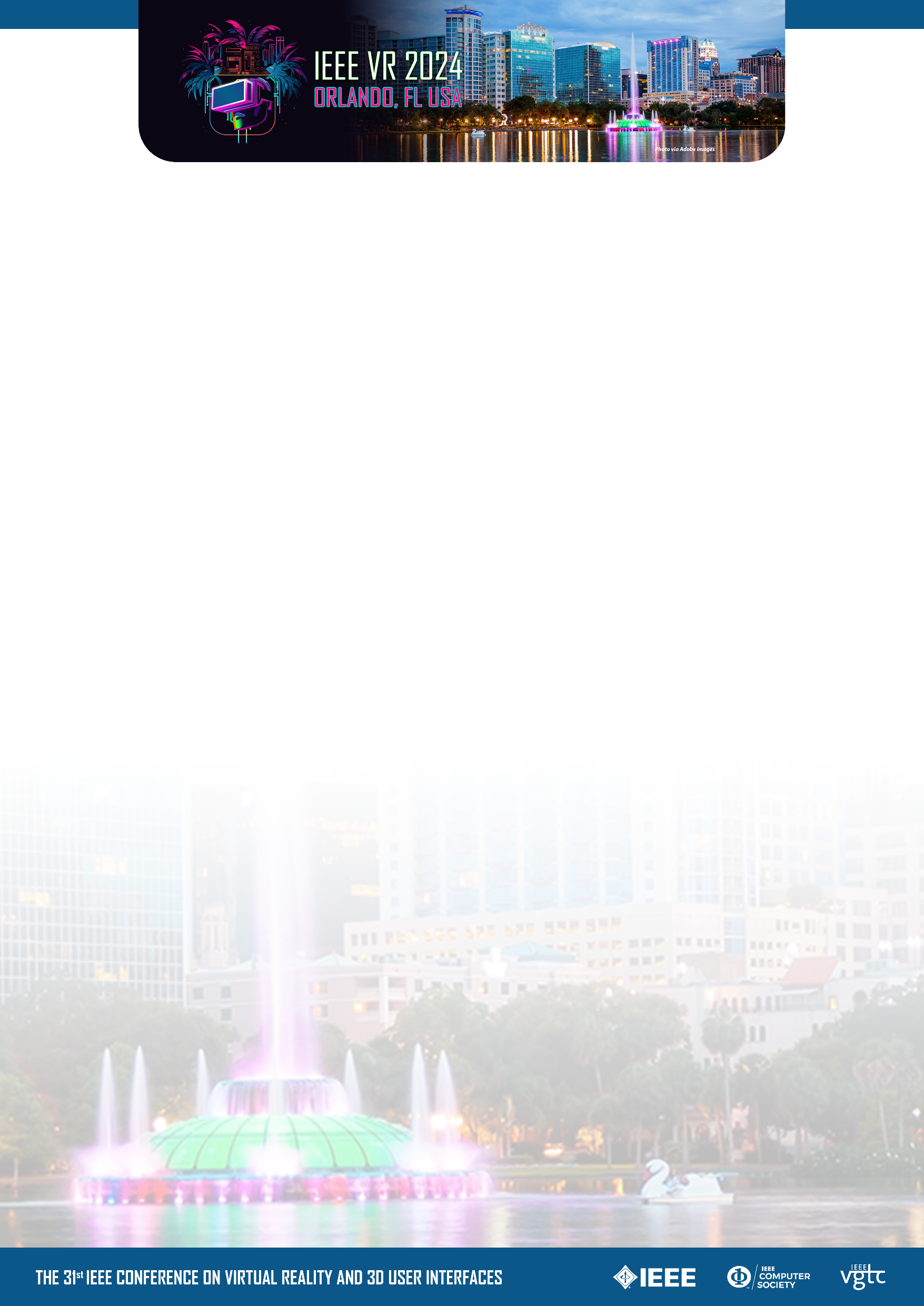 A Very Long Title A Very Long Title A Very Long Title A Very Long Title A Very Long Title A Very Long Title
Motivation
Methods
Algorithms
Results
Performance
Motivation
Methods
Algorithms
Results
Performance
First and Last Name, First and Last Name, First and Last Name, First and Last Name, First and Last Name, First and Last Name
ID: #Poster
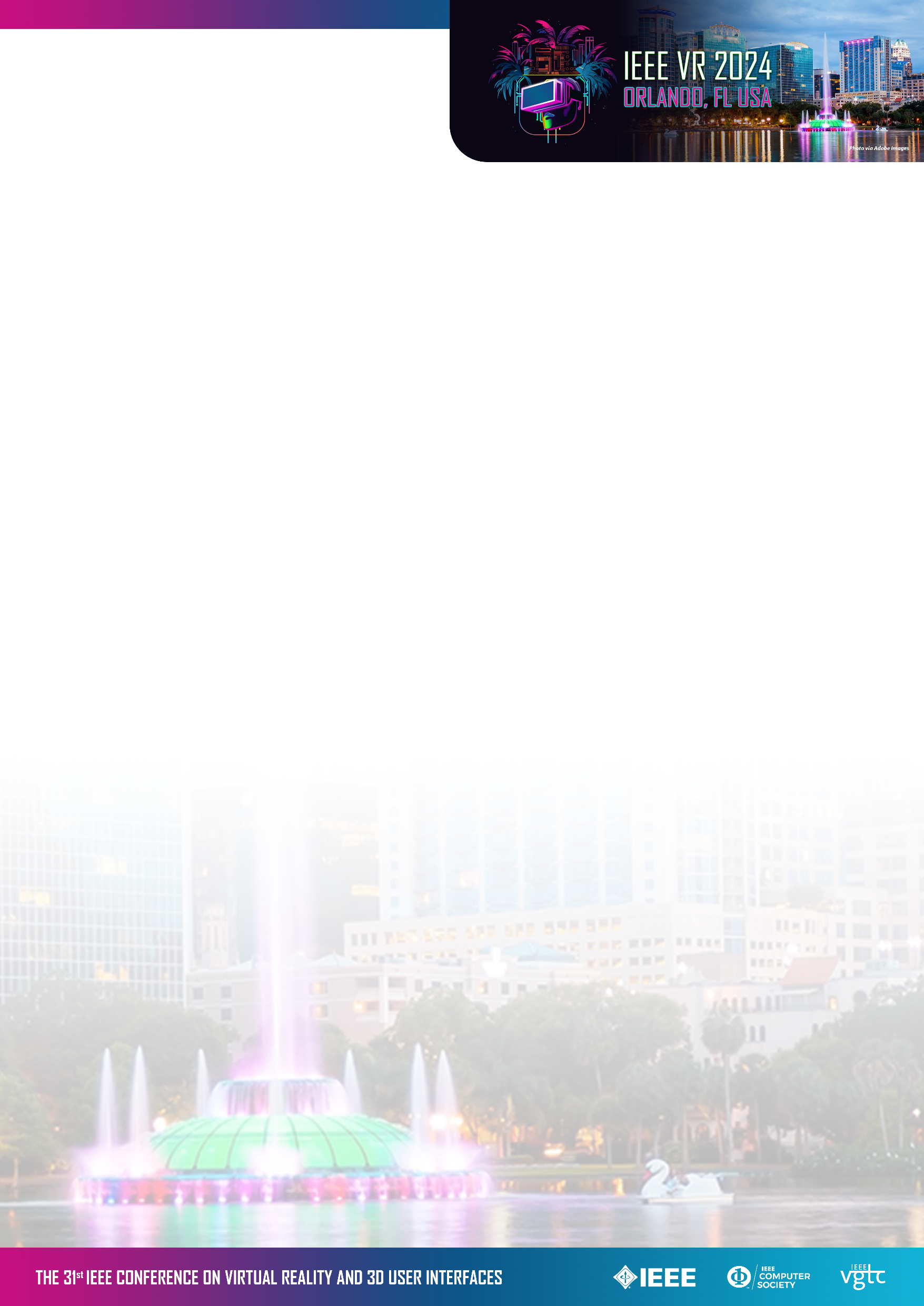 A Very Long Title A Very Long Title A Very Long Title A Very Long Title A Very Long Title A Very Long Title
Motivation
Methods
Algorithms
Results
Performance
Motivation
Methods
Algorithms
Results
Performance
First and Last Name, First and Last Name, First and Last Name, First and Last Name, First and Last Name, First and Last Name
ID: #Poster
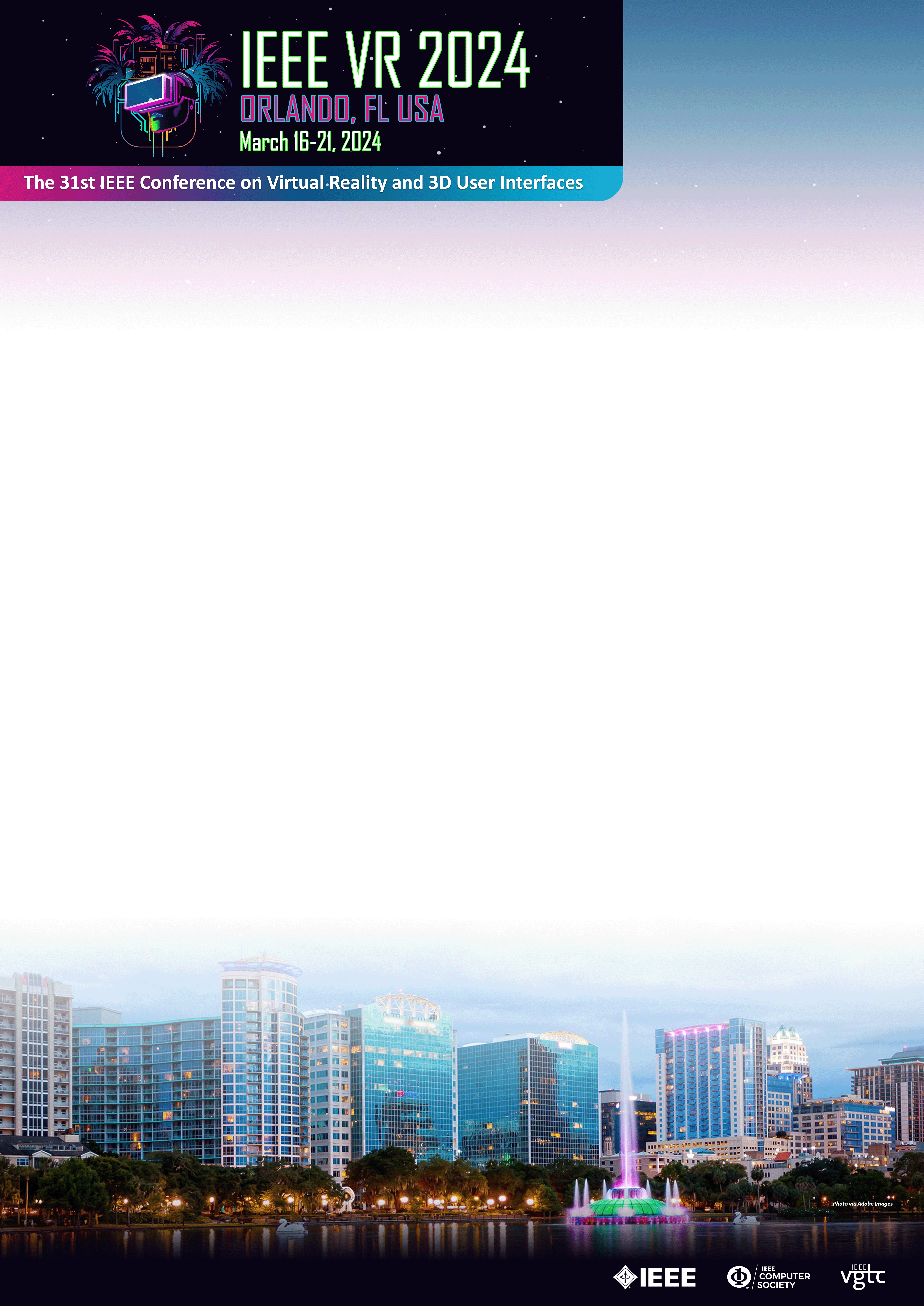 A Very Long Title A Very Long Title A Very Long Title A Very Long Title A Very Long Title A Very Long Title
Motivation
Methods
Algorithms
Results
Performance
Motivation
Methods
Algorithms
Results
Performance
ID: #Poster
First and Last Name, First and Last Name, First and Last Name, First and Last Name, First and Last Name, First and Last Name
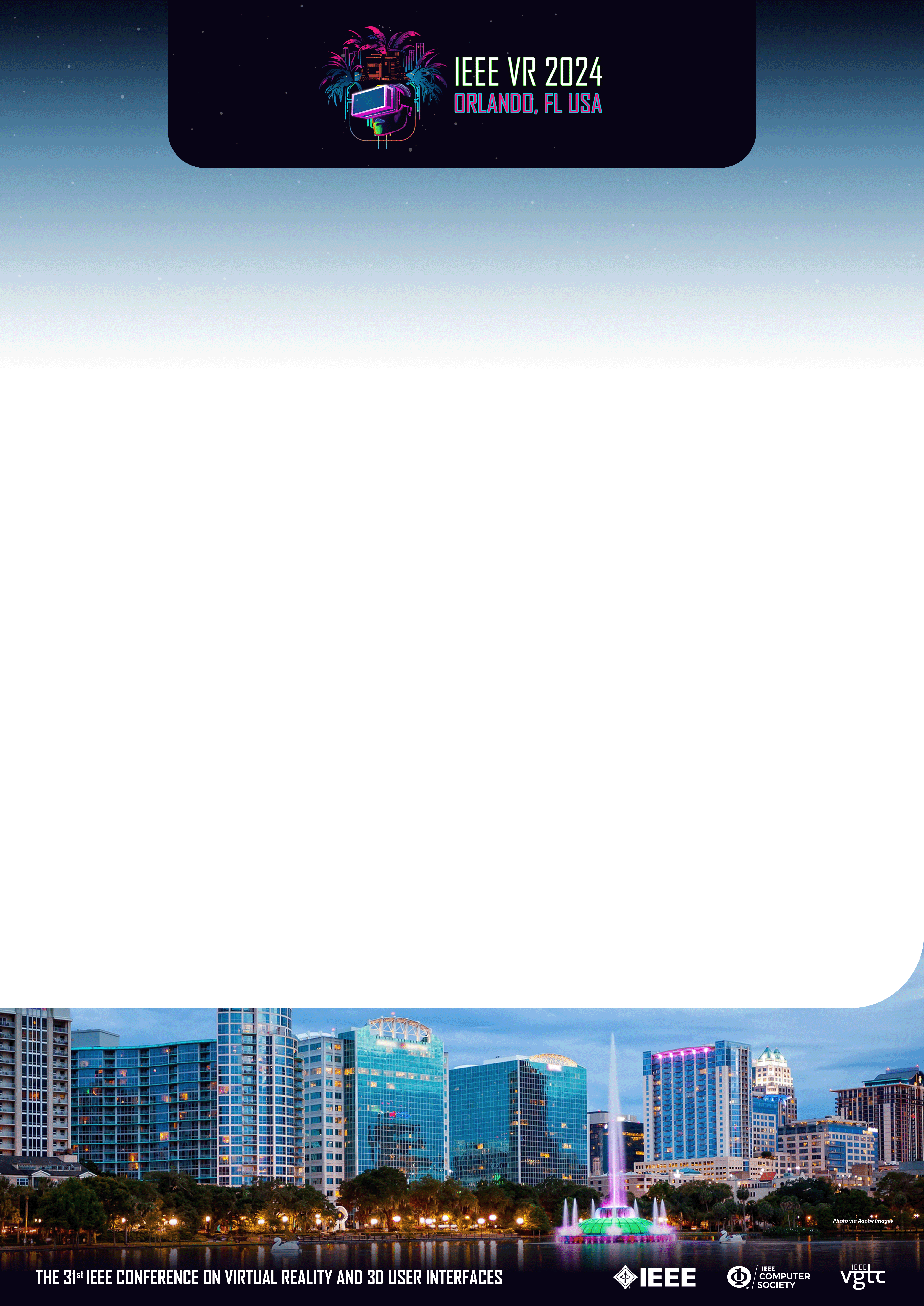 A Very Long Title A Very Long Title A Very Long Title A Very Long Title A Very Long Title A Very Long Title
Motivation
Methods
Algorithms
Results
Performance
Motivation
Methods
Algorithms
Results
Performance
First and Last Name, First and Last Name, First and Last Name, First and Last Name, First and Last Name, First and Last Name
ID: #Poster